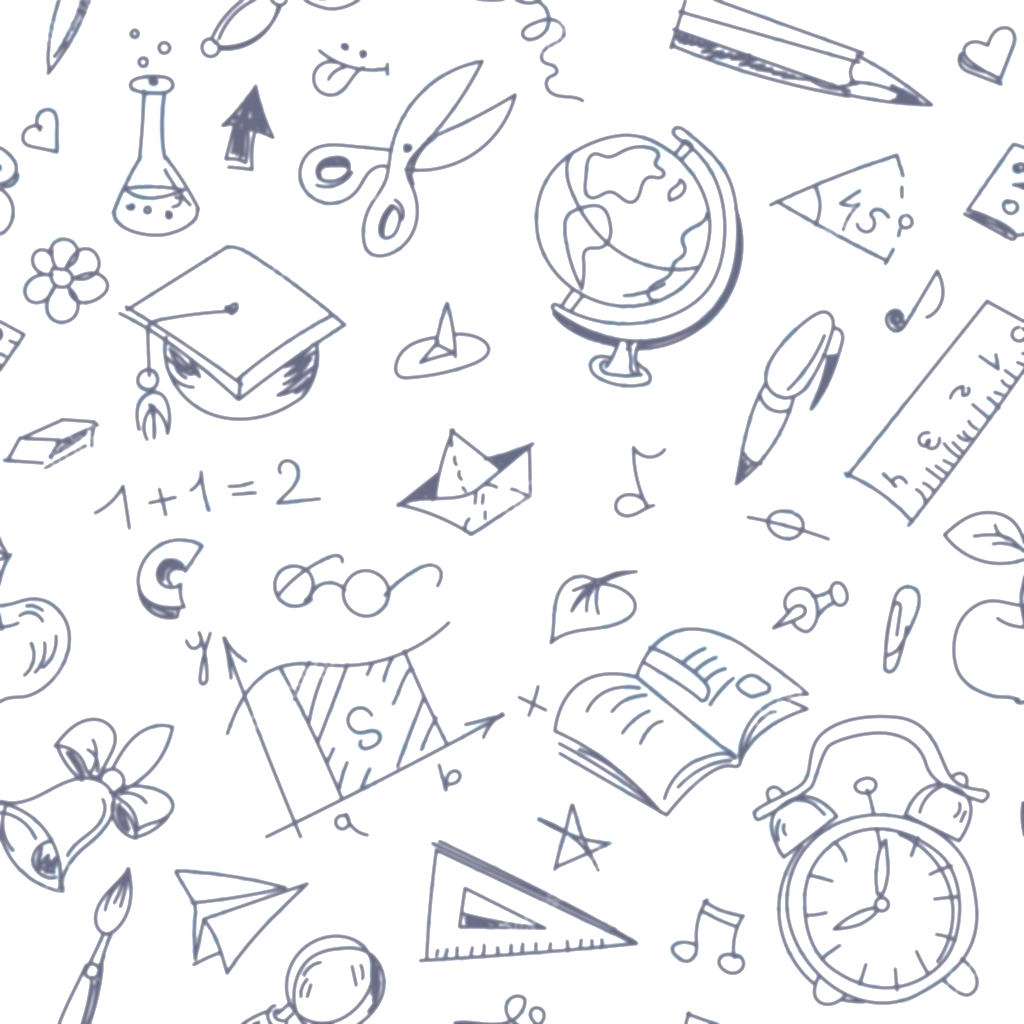 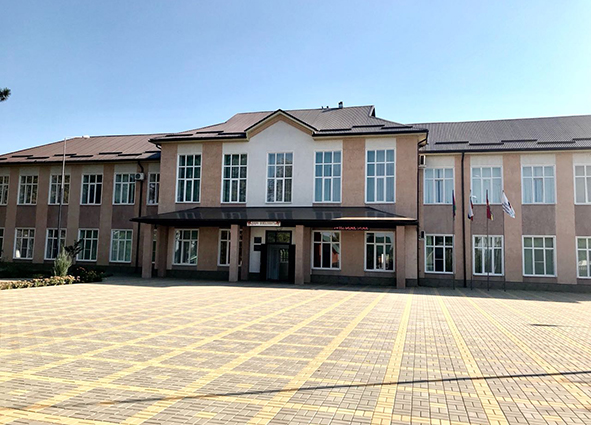 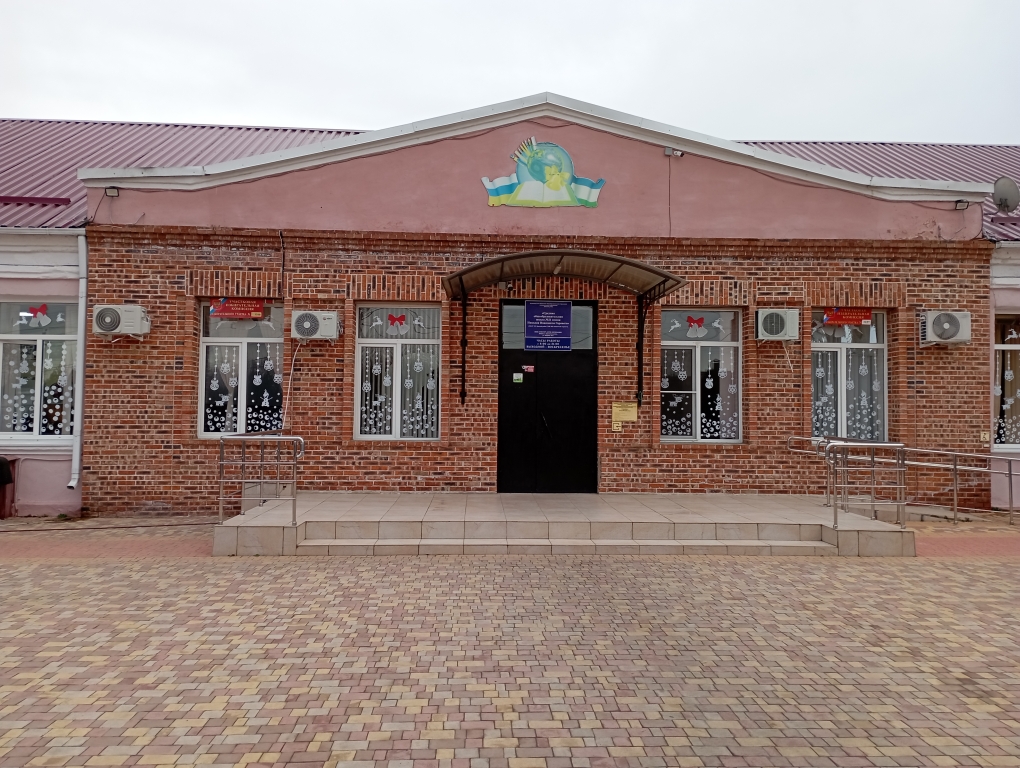 Организация межшкольного партнёрства в целях повышения качества образования
Формат партнерства - ГОРИЗОНТАЛЬНЫЙ
СОШ № 37 
спутник
СОШ № 21
партнёр
Совместное проведение ПС, мероприятий с детьми
Равноправие участников
Консультационная помощь руководителю
Совместное формирование банка метод. разработок
Создание совместных профессиональных объединений
Заинтересованность в результатах
Взаимодействие внешнее
Свобода обсуждения вопросов
Взаимодействие внутреннее
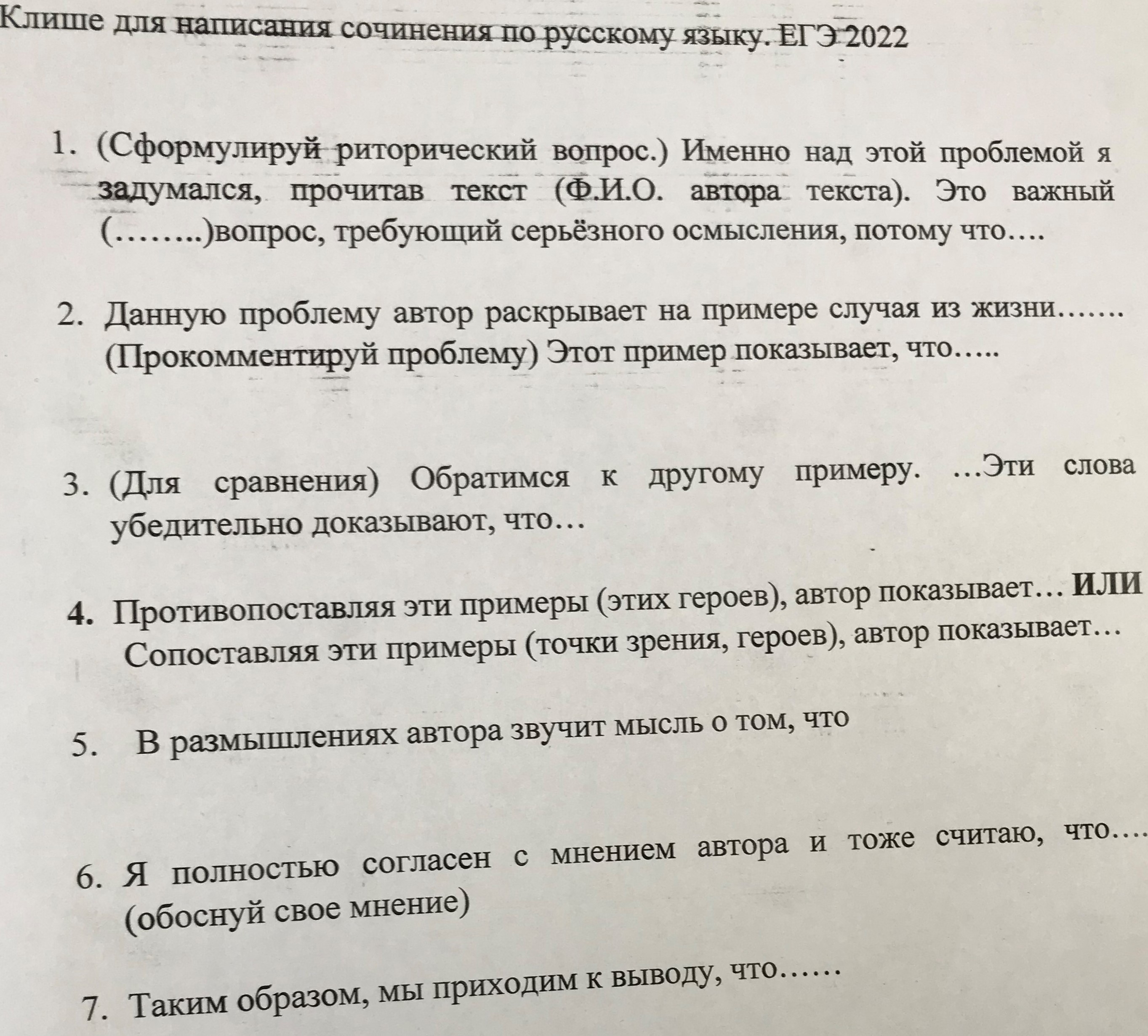 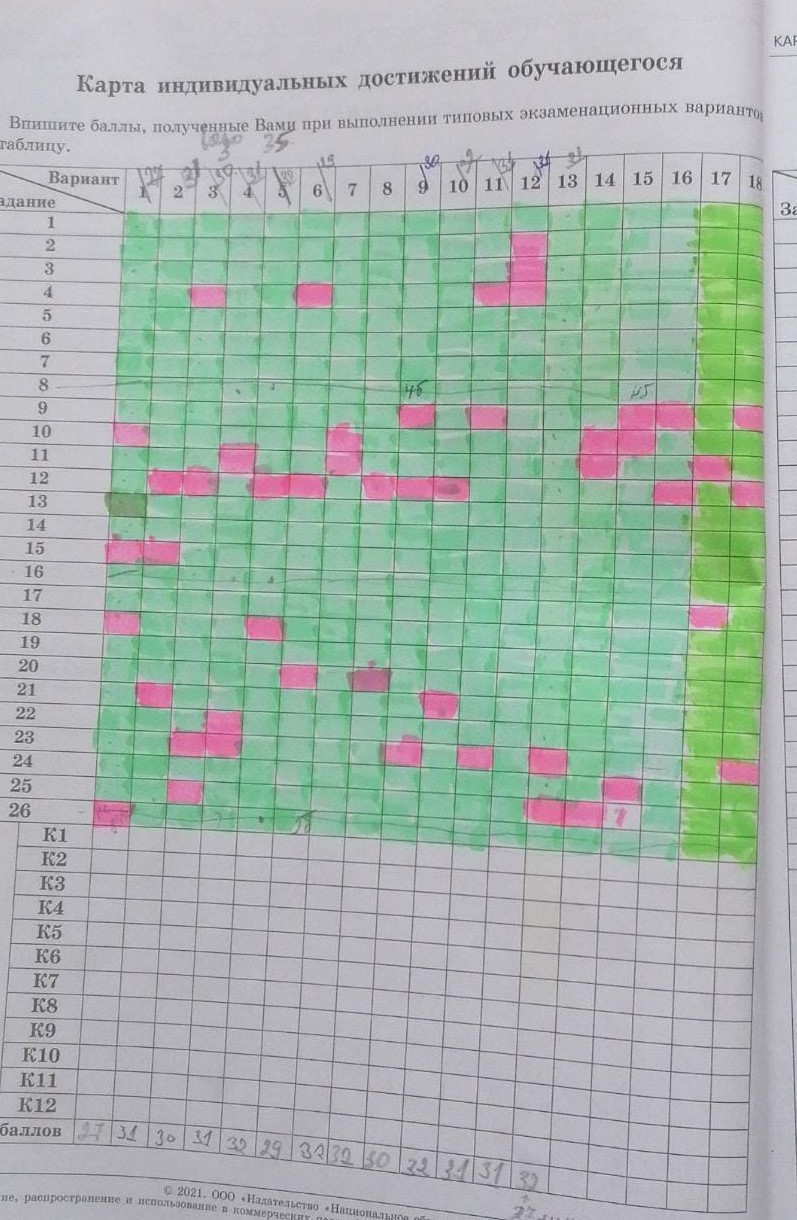 Ответственность
План хорош только в том случае, если он обеспечивает плодотворное сотрудничество людей при максимальном сохранении  их индивидуальной свободы.  
                          Ле Корбюзье
Администрация- учитель
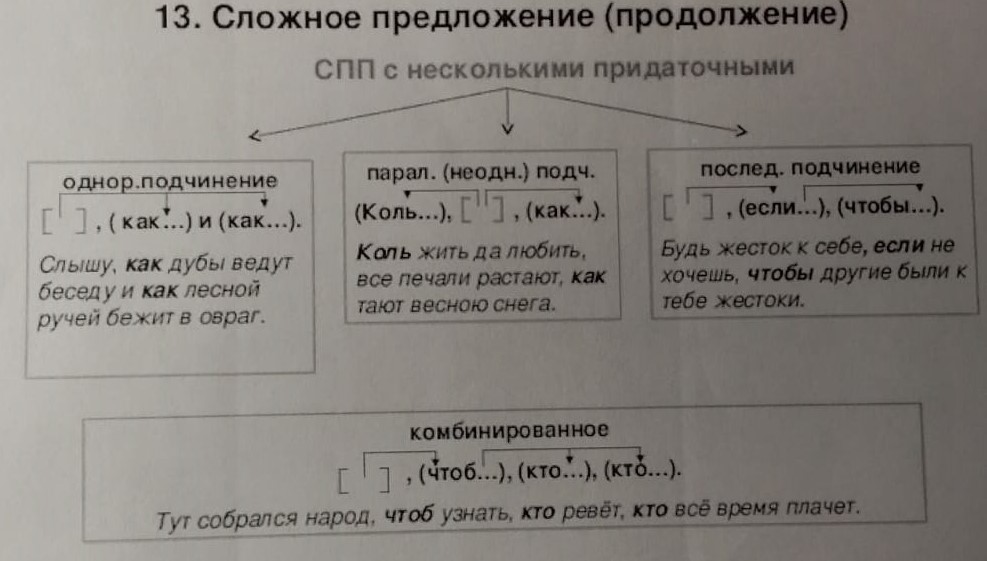 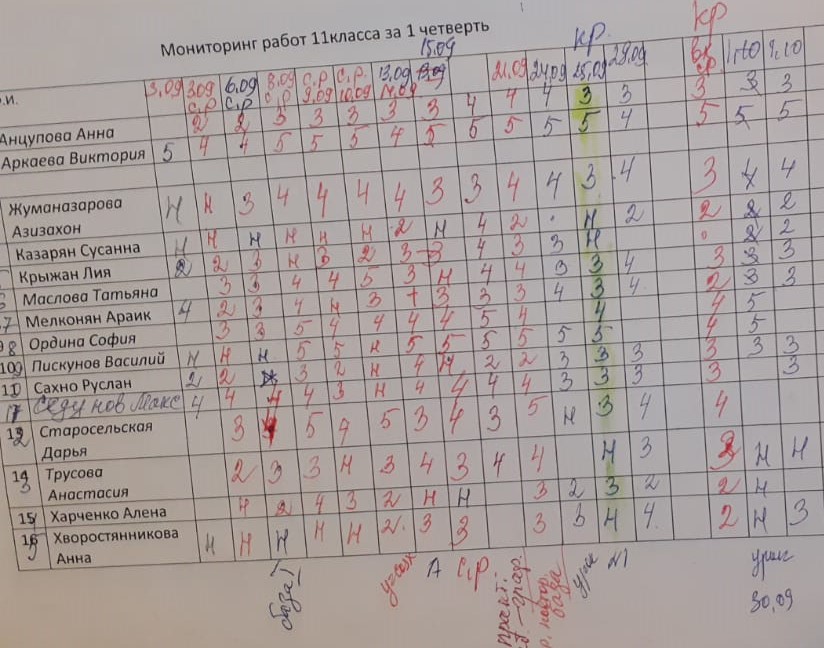 Учитель-ученик
Школа-родитель
Директор МБОУ МО Динской район СОШ № 21 имени Н.И. Горового
Н.И. Владимирова